Oznakowanie szlaków turystycznych
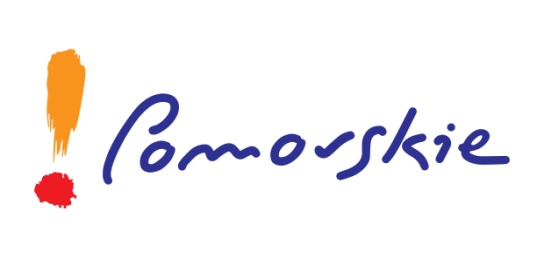 SYSTEM OZNAKOWANIA PSK
Oznakowanie wodne
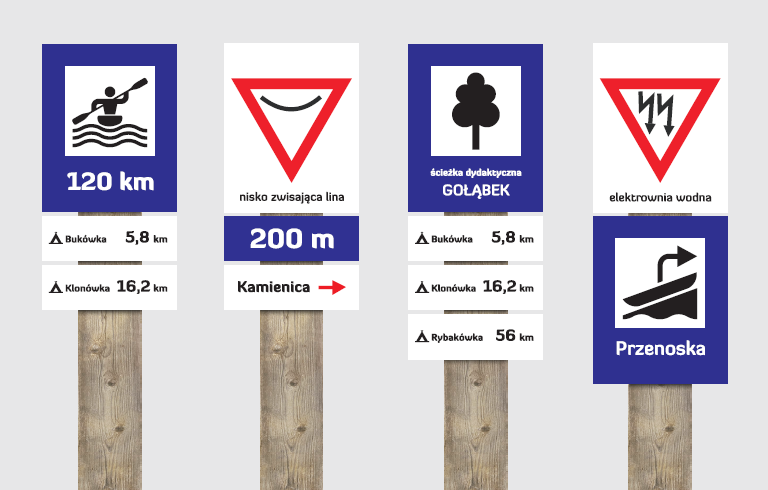 SYSTEM OZNAKOWANIA PSK
Oznakowanie drogowe
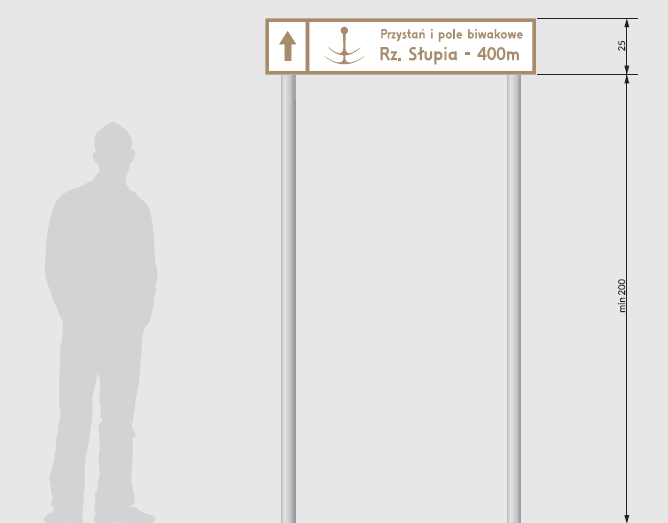 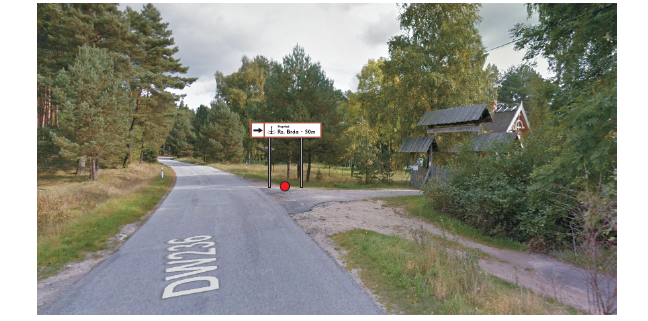 SYSTEM OZNAKOWANIA PSK
Tablice informacyjno - promocyjne
SYSTEM OZNAKOWANIA PSK
Koncepcja oznakowania szlaków kajakowych 
Spójność oznakowania z zakresem zadań inwestycyjnych – aktualizacja październik 2016 
	(zestawienie dla partnerstwa, karty znaku) 
Dysponowanie nieruchomością  na posadowienie oznakowania
„Ślad GPS” szlaku
Grafika znaku (wodnego, drogowego) – aktualizacja I kw. 2017
Projekty graficzne tablic informacyjno – promocyjnych  – aktualizacja I kw. 2017
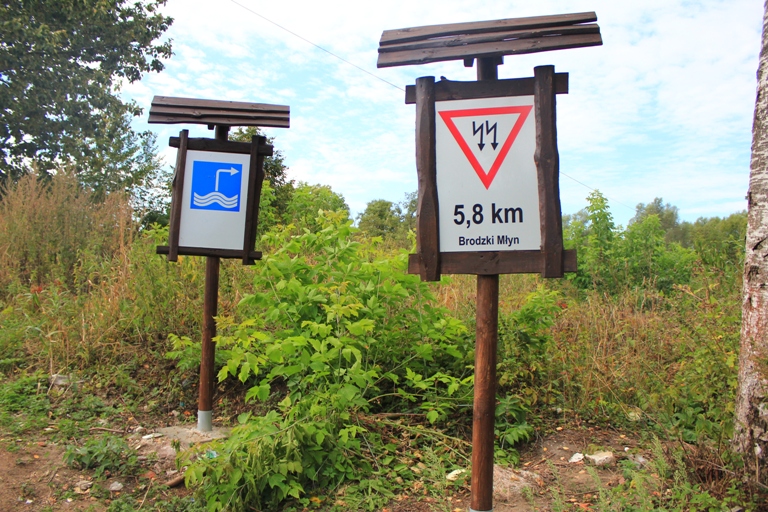 SYSTEM OZNAKOWANIA PŻiZG
Tablice informacyjno - promocyjne
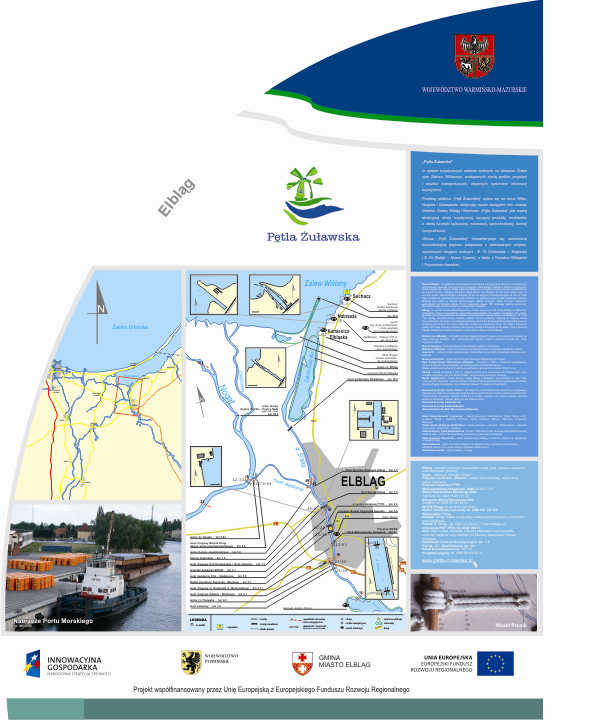 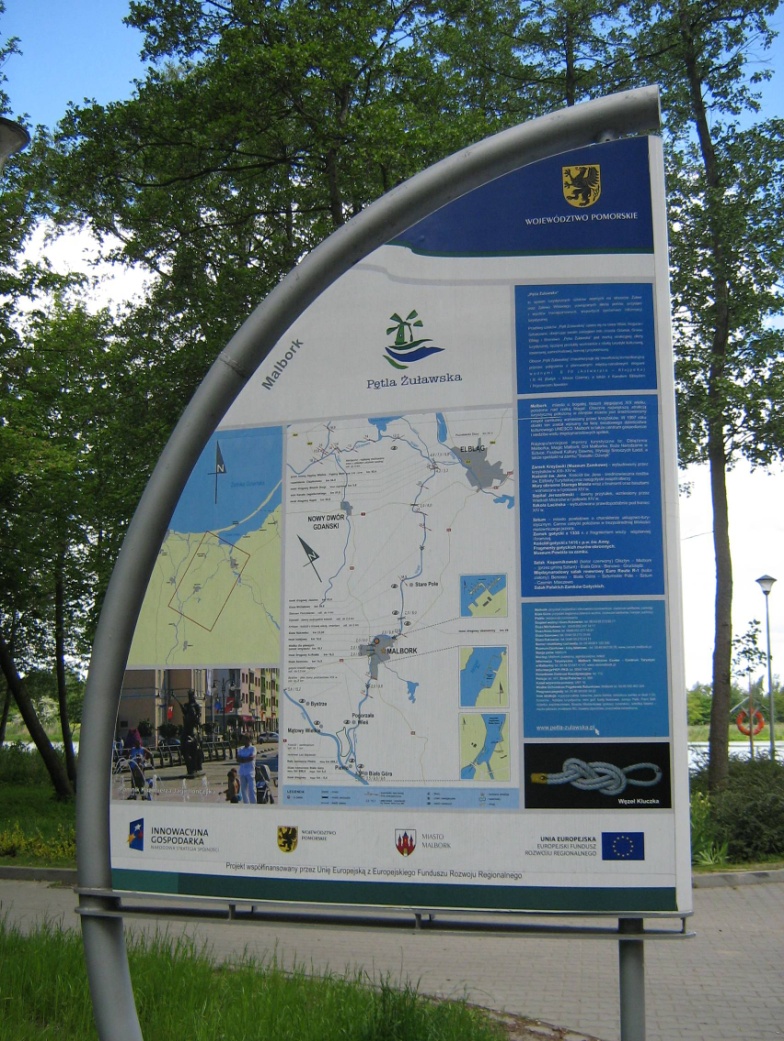 SYSTEM OZNAKOWANIA PŻiZG
Projekt oznakowania portów i przystani żeglarskich dla potrzeb realizacji przedsięwzięcia strategicznego „Rozwój oferty turystyki wodnej w obszarze Pętli Żuławskiej i Zatoki Gdańskiej”
20 lokalizacji 
Dokumentacja techniczna – 15 listopada br.
Projekty graficzne – 15 grudnia br.
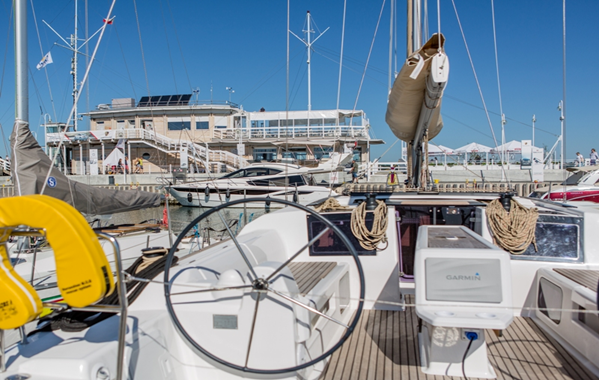 Harmonogram  planowane działania
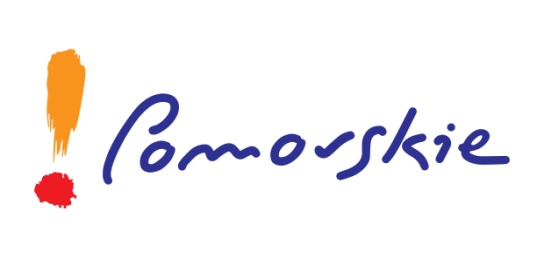 HARMONOGRAM
Dziękuję za uwagę
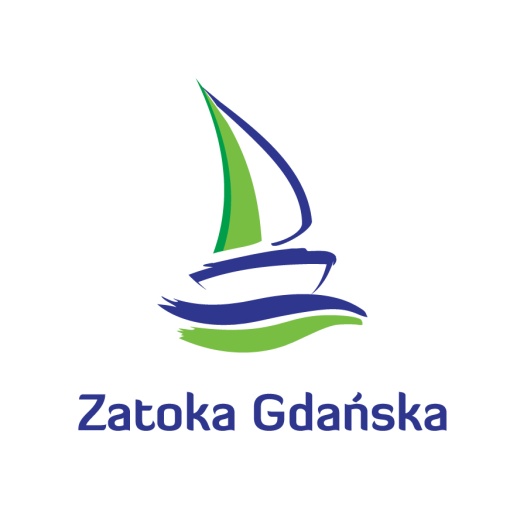 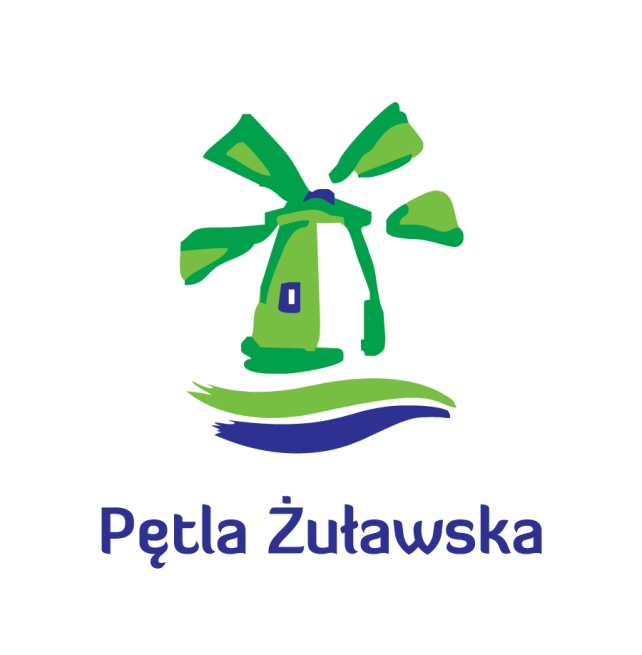 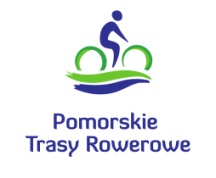